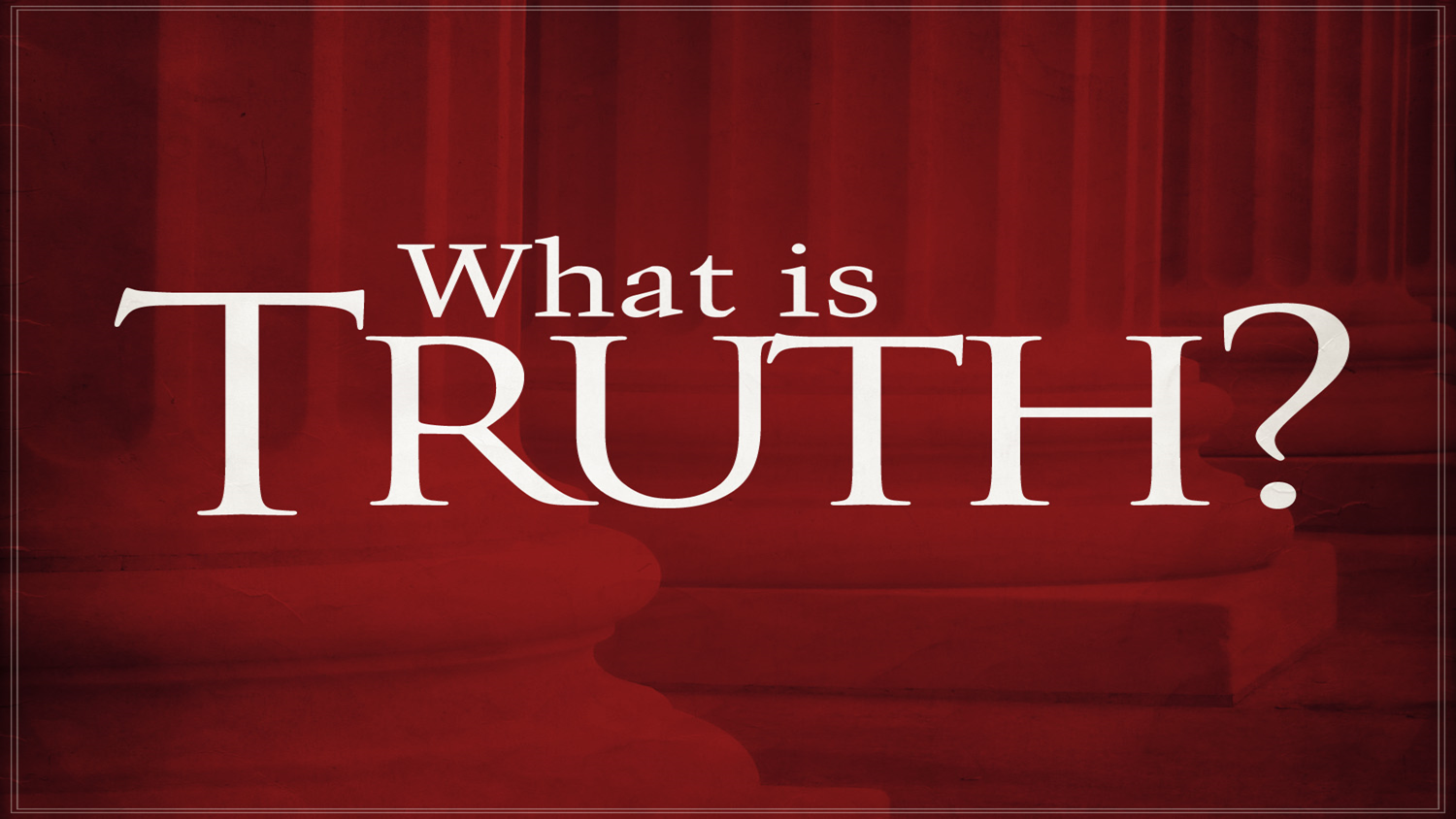 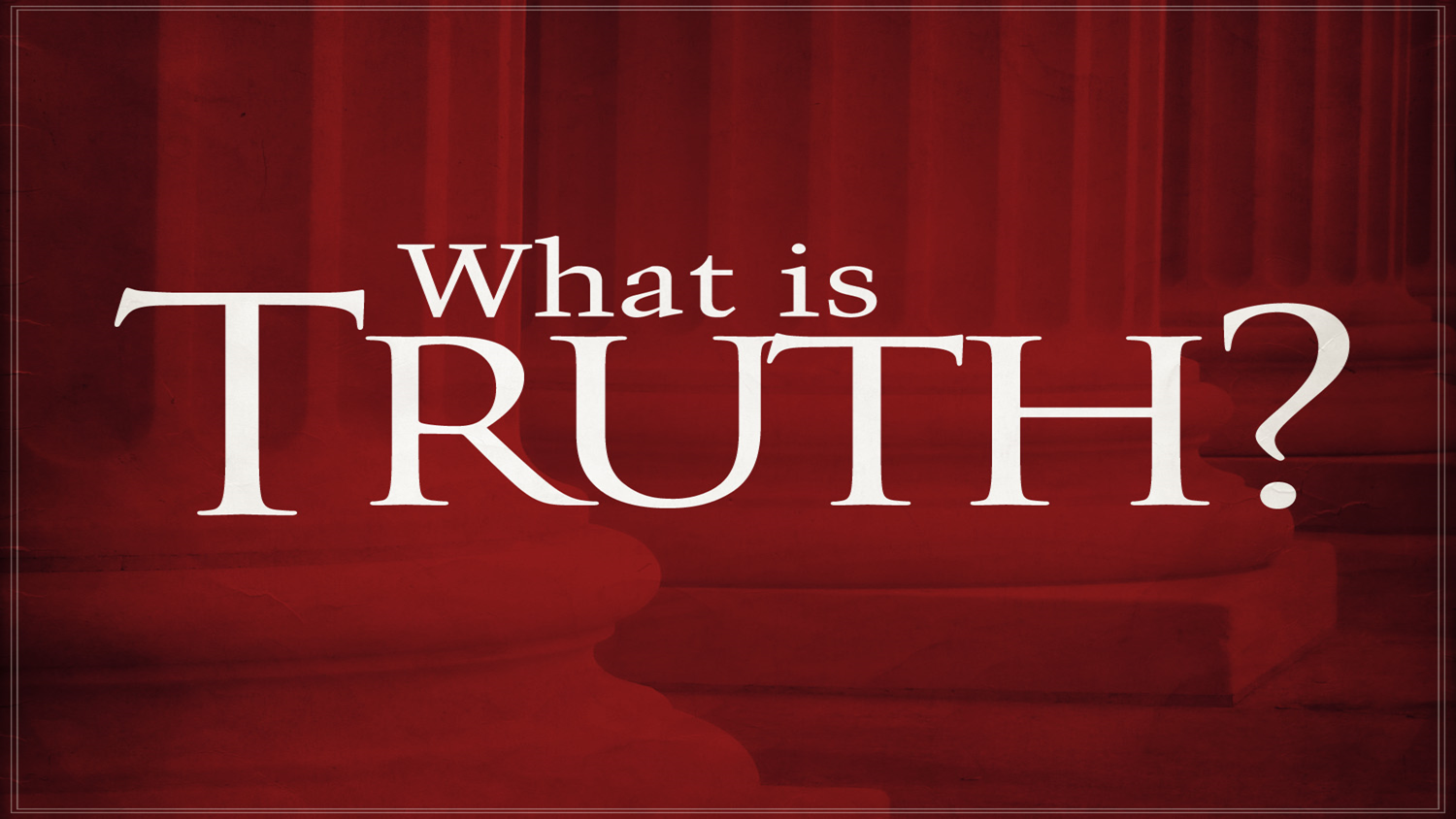 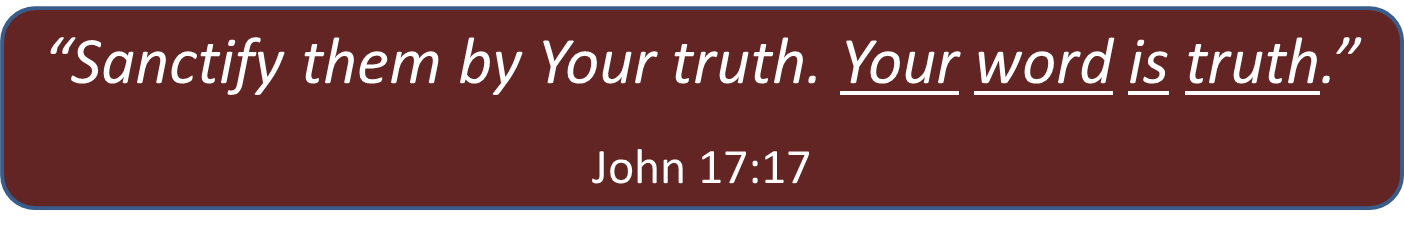 5 FACTS TO KNOW ABOUT TRUTH…
Indestructible

 Unchangeable

 Is Forever in Heaven

 Pure

 Powerful
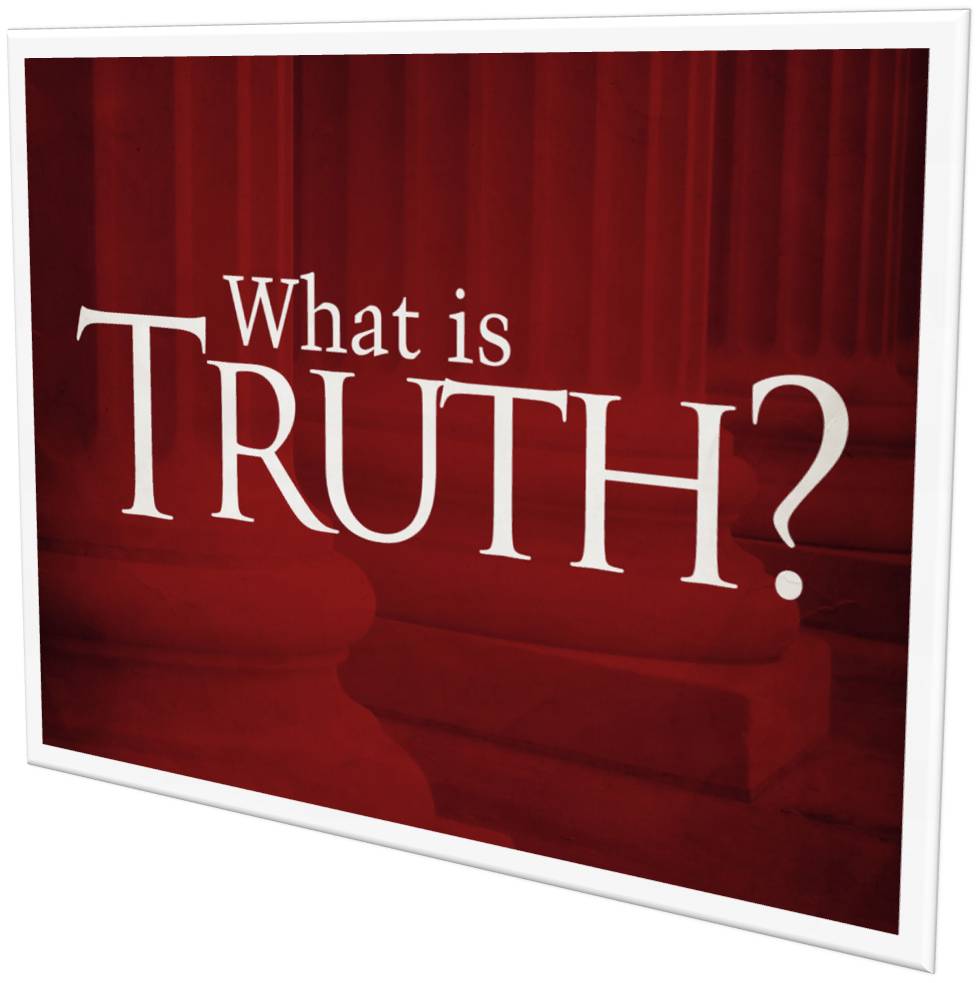 5 FACTS TO KNOW ABOUT TRUTH…
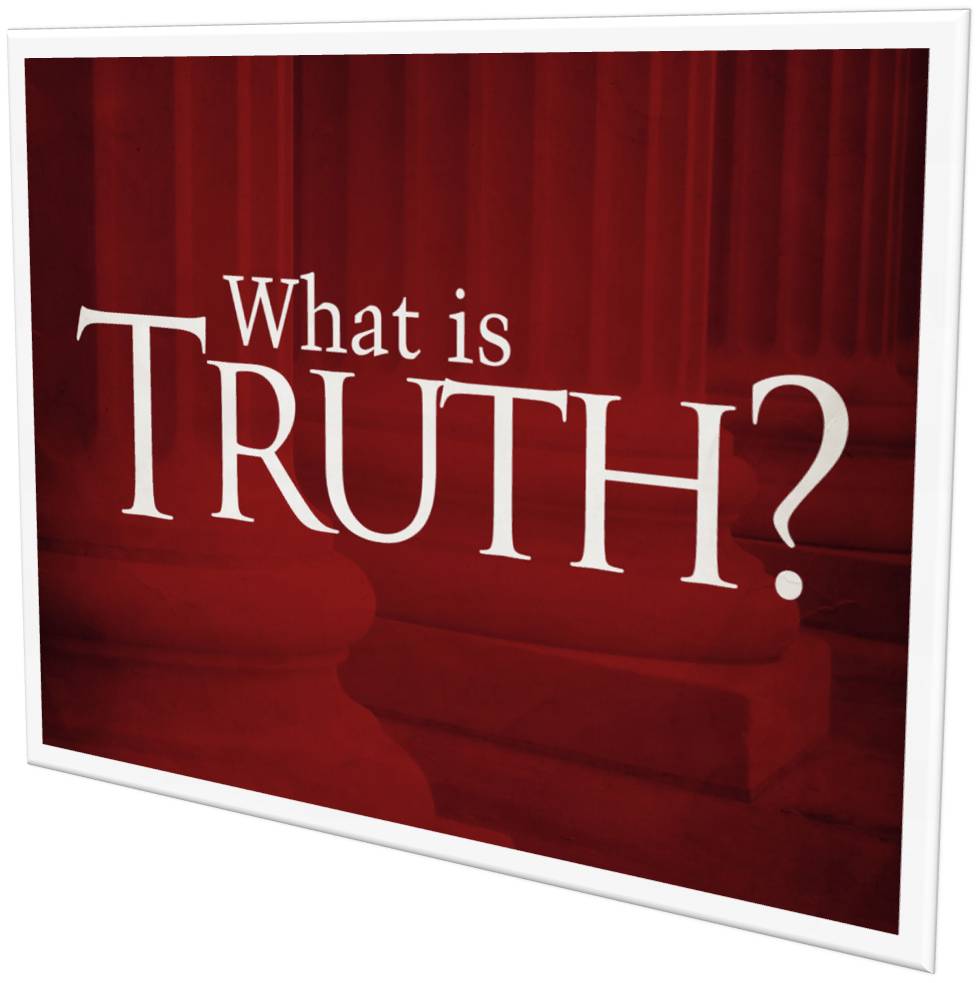 TRUTH IS INDESTRUCTABLE
5 FACTS TO KNOW ABOUT TRUTH…
TRUTH IS INDESTRUCTABLE
”having been born again, not of corruptible seed but incorruptible, through the word of God which lives and abides forever,”

1 Peter 1:23
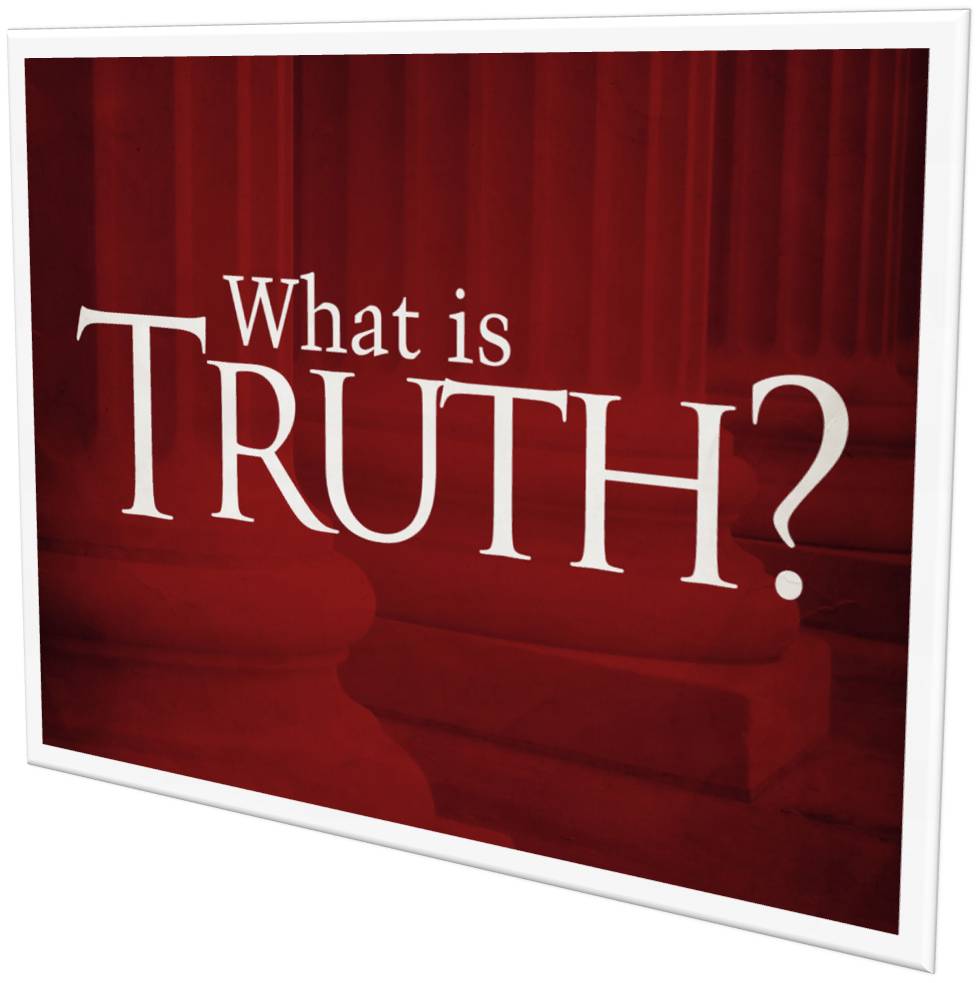 5 FACTS TO KNOW ABOUT TRUTH…
TRUTH IS INDESTRUCTABLE
”Heaven and earth will pass away,             but My words will by no means pass away.”

Mark 13:31
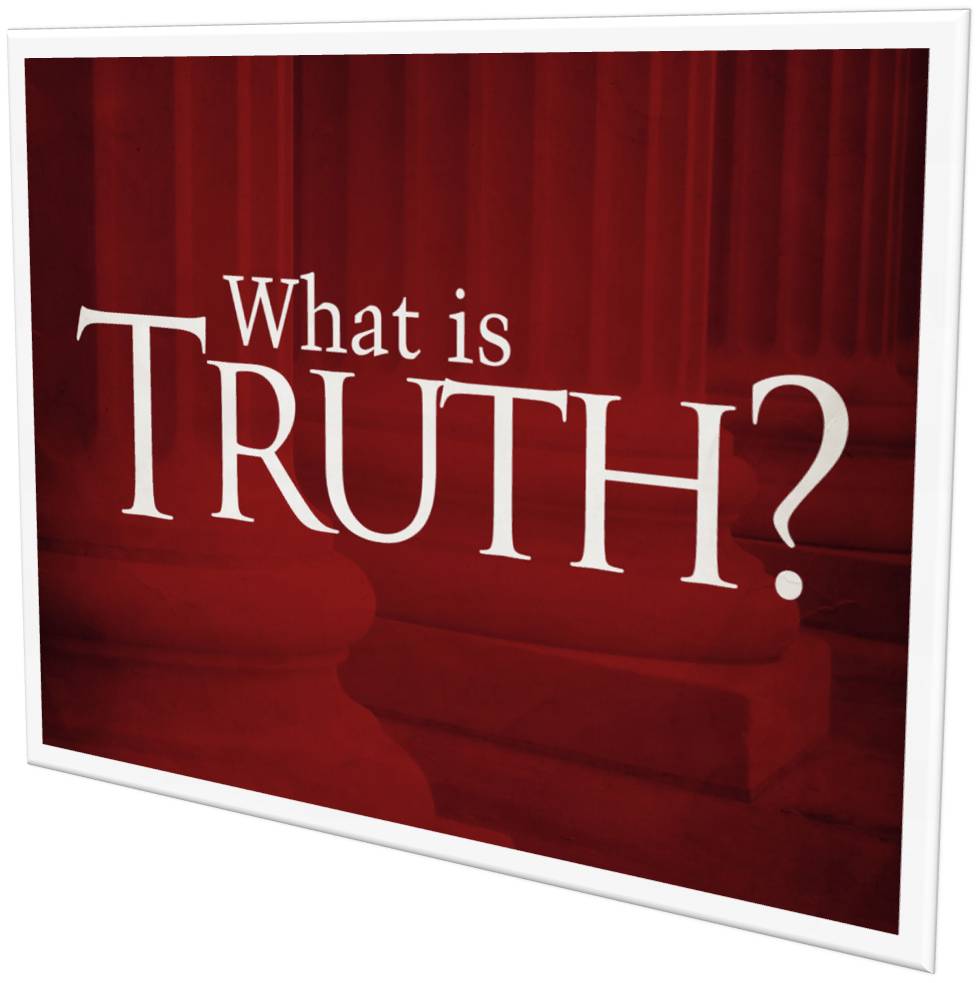 5 FACTS TO KNOW ABOUT TRUTH…
TRUTH IS INDESTRUCTABLE
”For the Lord is good;
His mercy is everlasting,
And His truth endures to all generations.”

Psalm 100:5
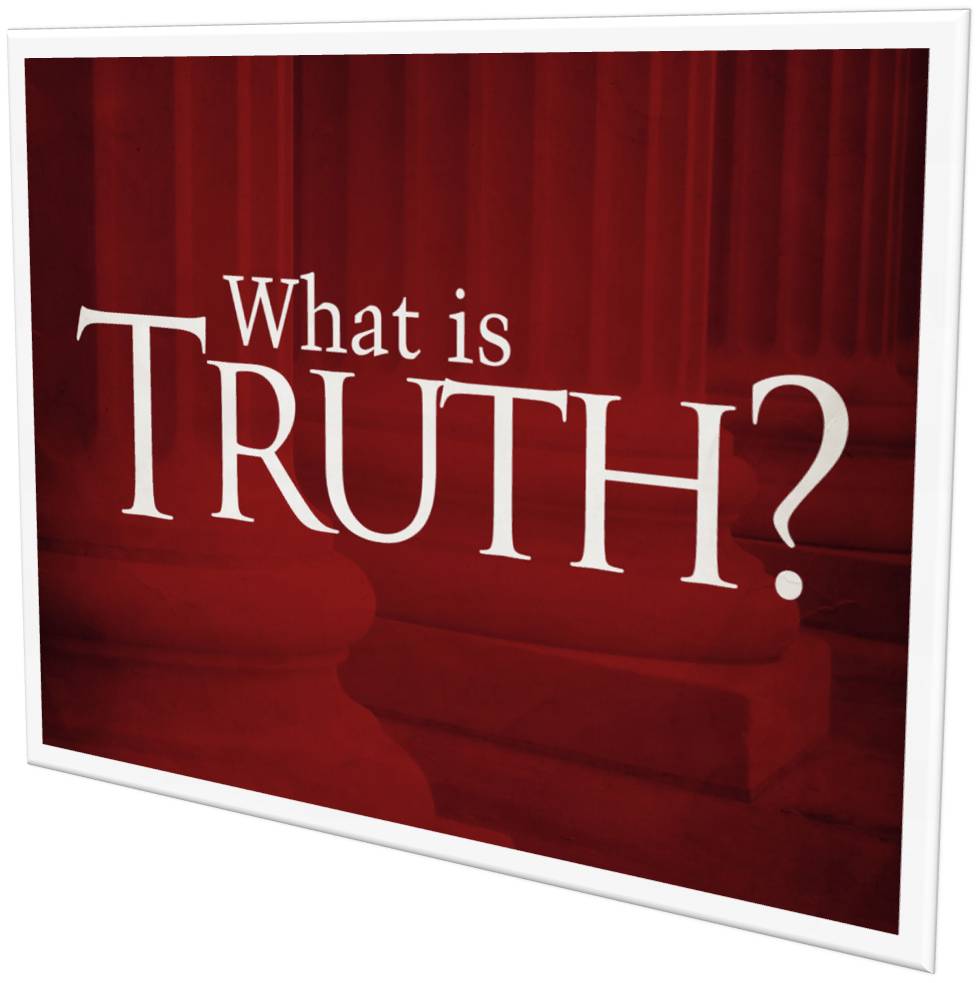 5 FACTS TO KNOW ABOUT TRUTH…
TRUTH IS INDESTRUCTABLE
”And you shall say to Jehoiakim king of Judah, ‘Thus says the Lord: “You have burned this scroll, saying, ‘Why have you written in it that the king of Babylon will certainly come and destroy this land, and cause man and beast to cease from here?’”

Jeremiah 36:29
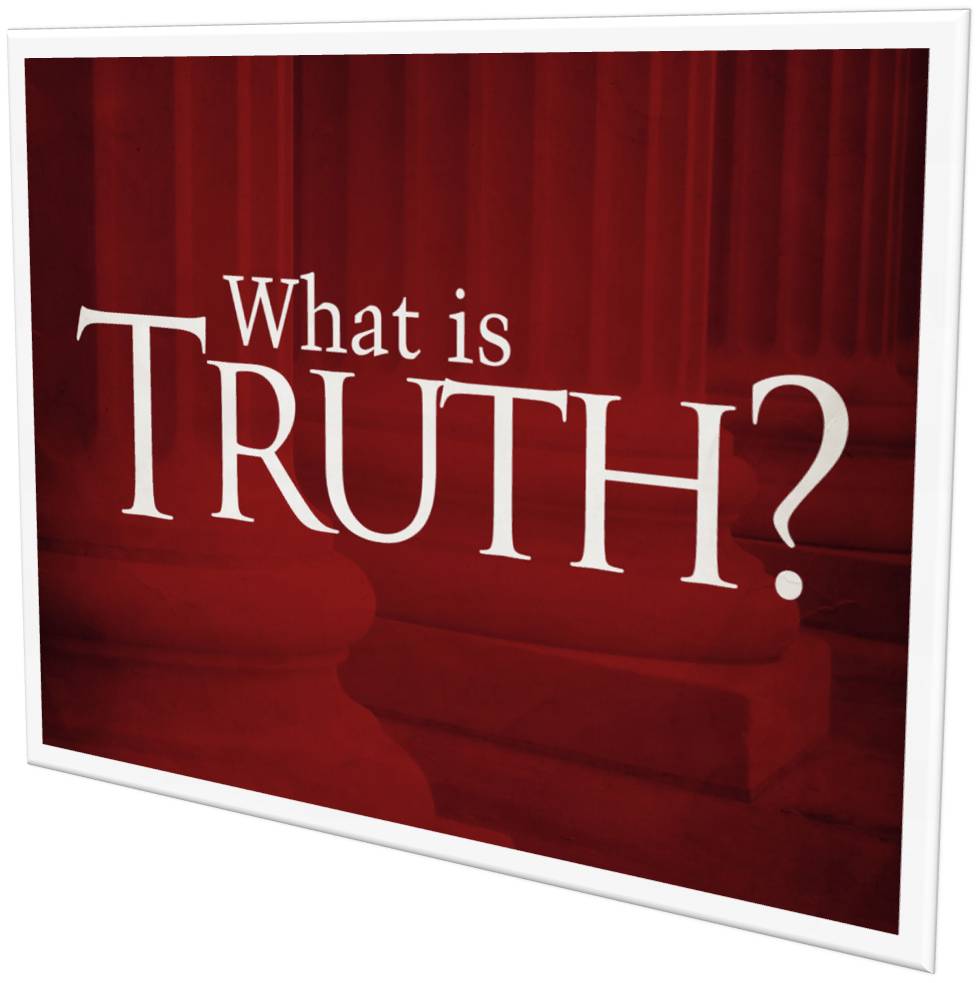 5 FACTS TO KNOW ABOUT TRUTH…
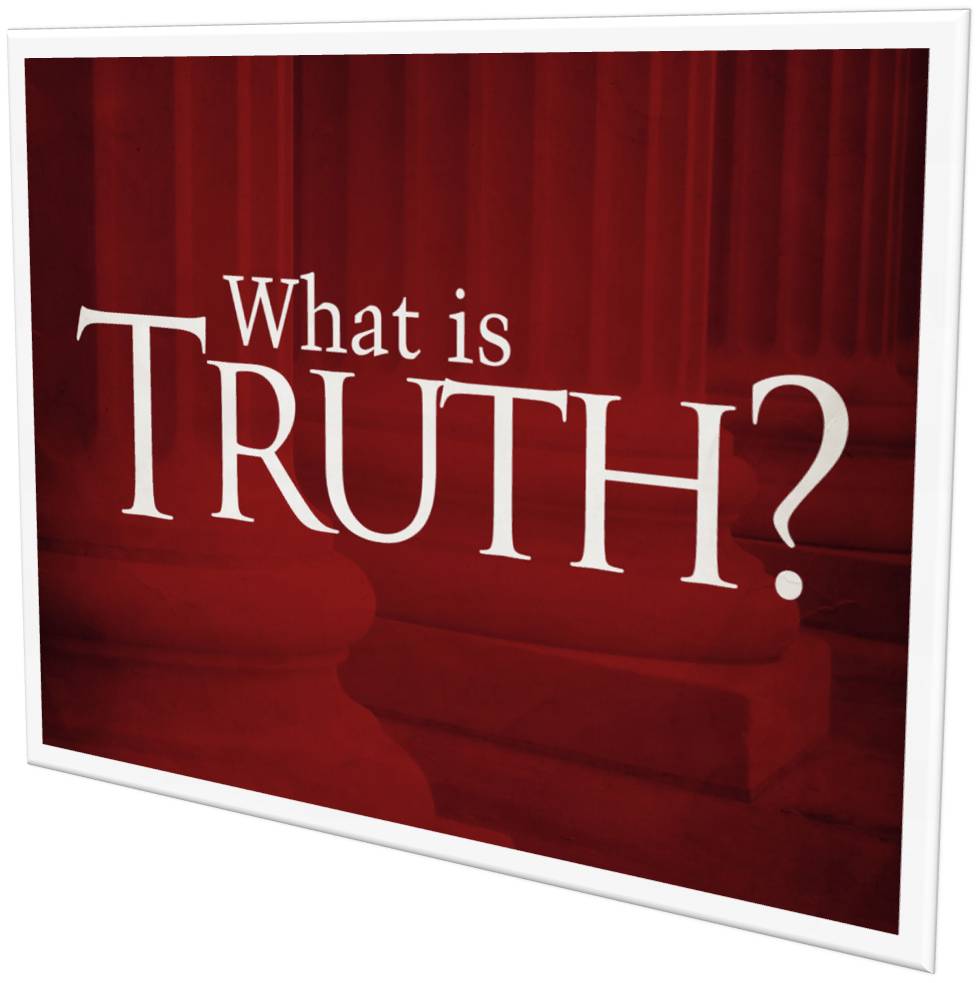 TRUTH IS UNCHANGEABLE
5 FACTS TO KNOW ABOUT TRUTH…
TRUTH IS UNCHANGEABLE
”And: “You, Lord, in the beginning laid the foundation of the earth, And the heavens are the work of Your hands. They will perish, but You remain; And they will all grow old like a garment;…”

Hebrews 1:10-12
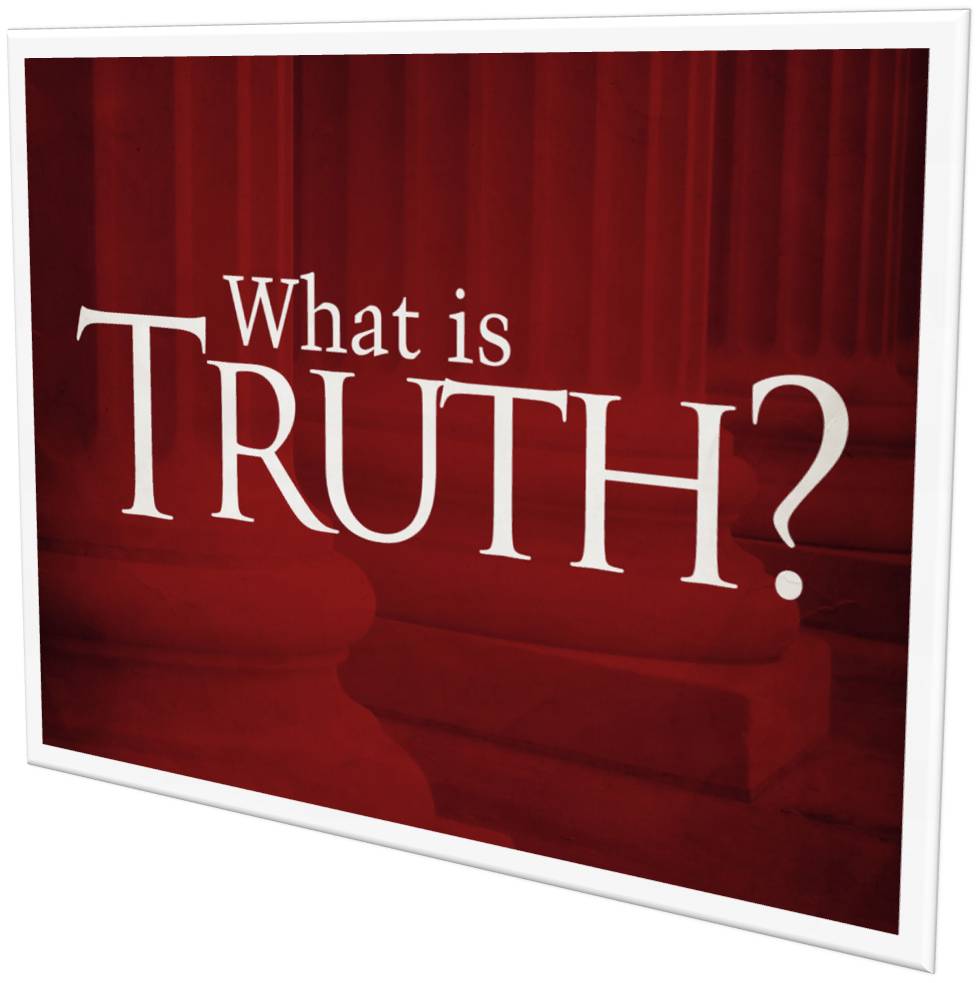 5 FACTS TO KNOW ABOUT TRUTH…
TRUTH IS UNCHANGEABLE
”Like a cloak You will fold them up,
And they will be changed.
But You are the same,
And Your years will not fail.”

Hebrews 1:10-12
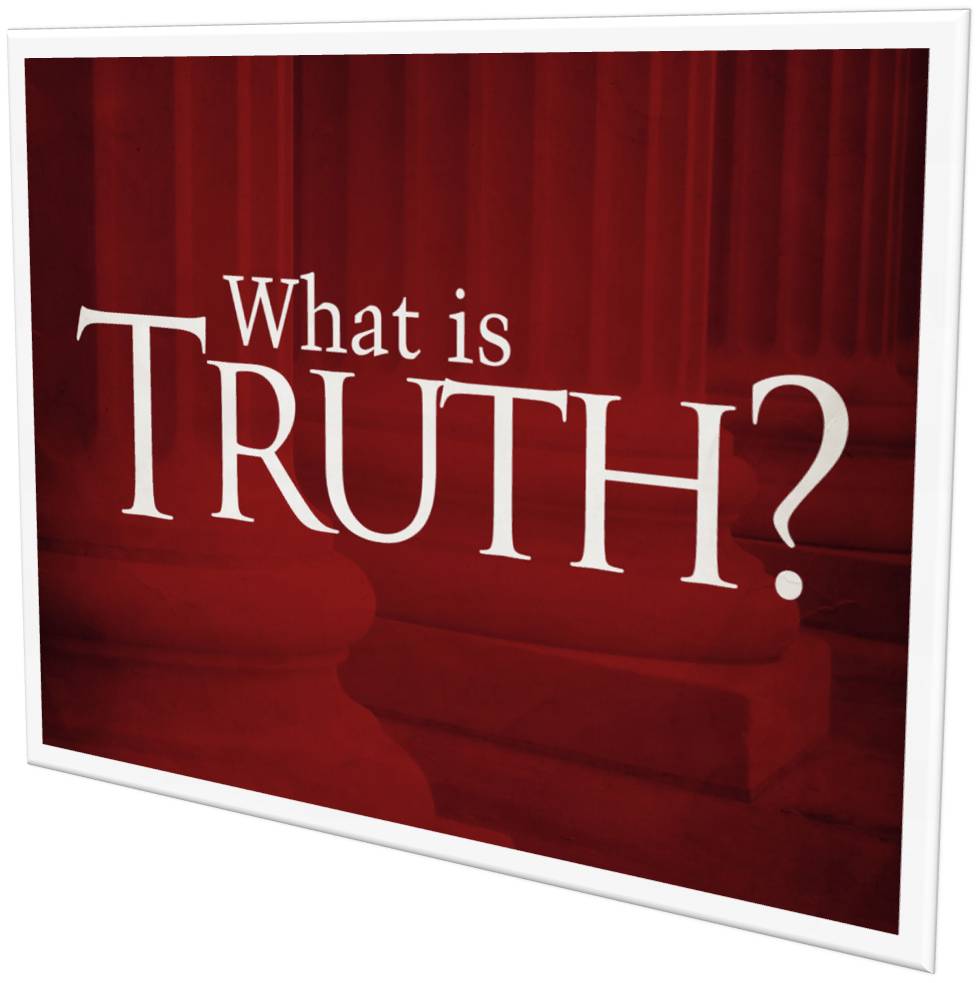 5 FACTS TO KNOW ABOUT TRUTH…
TRUTH IS UNCHANGEABLE
”but of the tree of the knowledge of good and evil you shall not eat, for in the day that you eat of it you shall surely die.”

Genesis 2:17
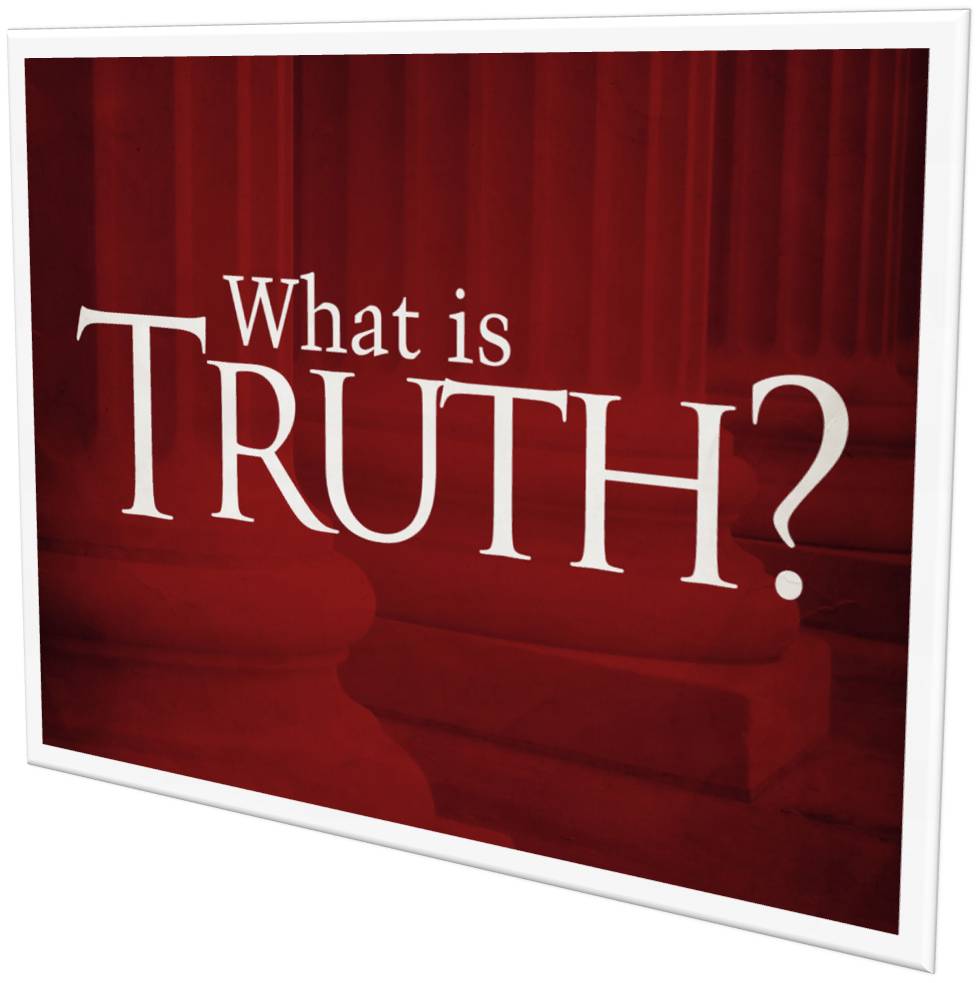 5 FACTS TO KNOW ABOUT TRUTH…
TRUTH IS UNCHANGEABLE
”Then the serpent said to the woman, “You will not surely die.                                  For God knows that in the day you eat of it your eyes will be opened, and you will be like God, knowing good and evil.”

Genesis 2:17
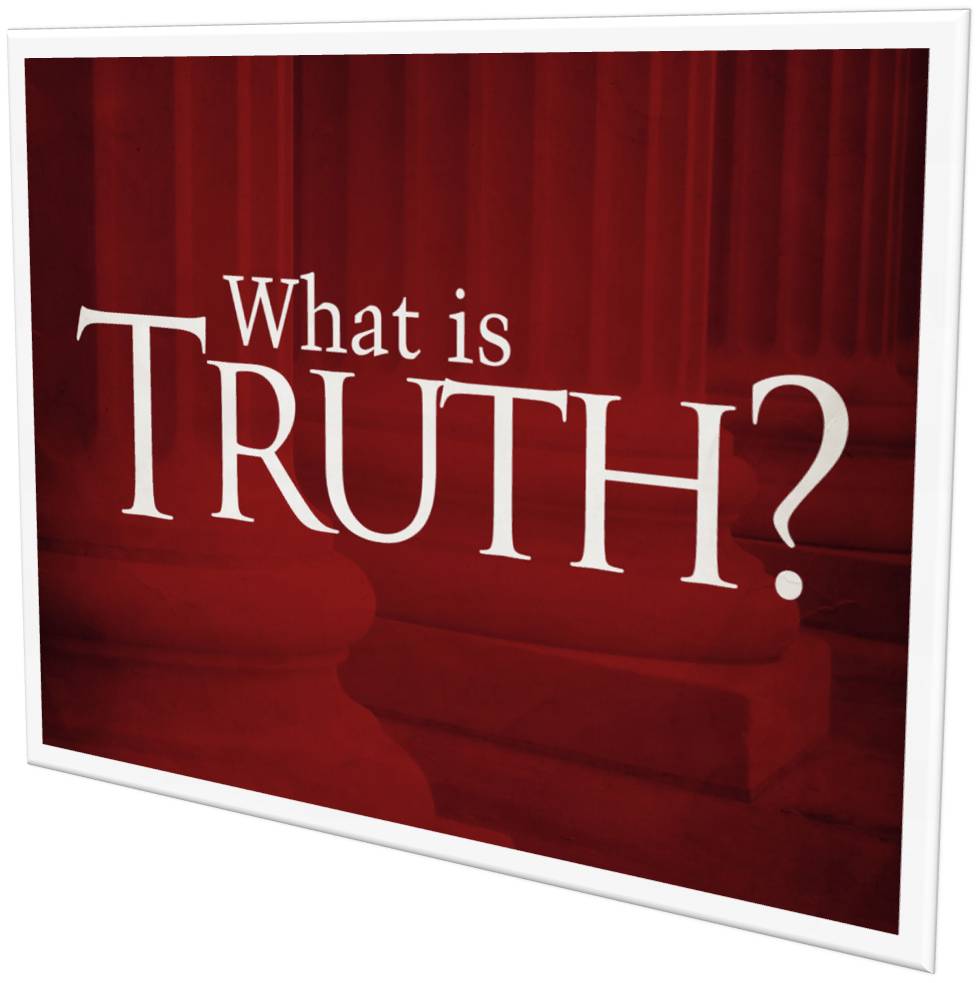 5 FACTS TO KNOW ABOUT TRUTH…
TRUTH IS UNCHANGEABLE
”but of the tree of the knowledge of good and evil you shall not eat, for in the day that you eat of it you shall surely die.”

Genesis 2:17
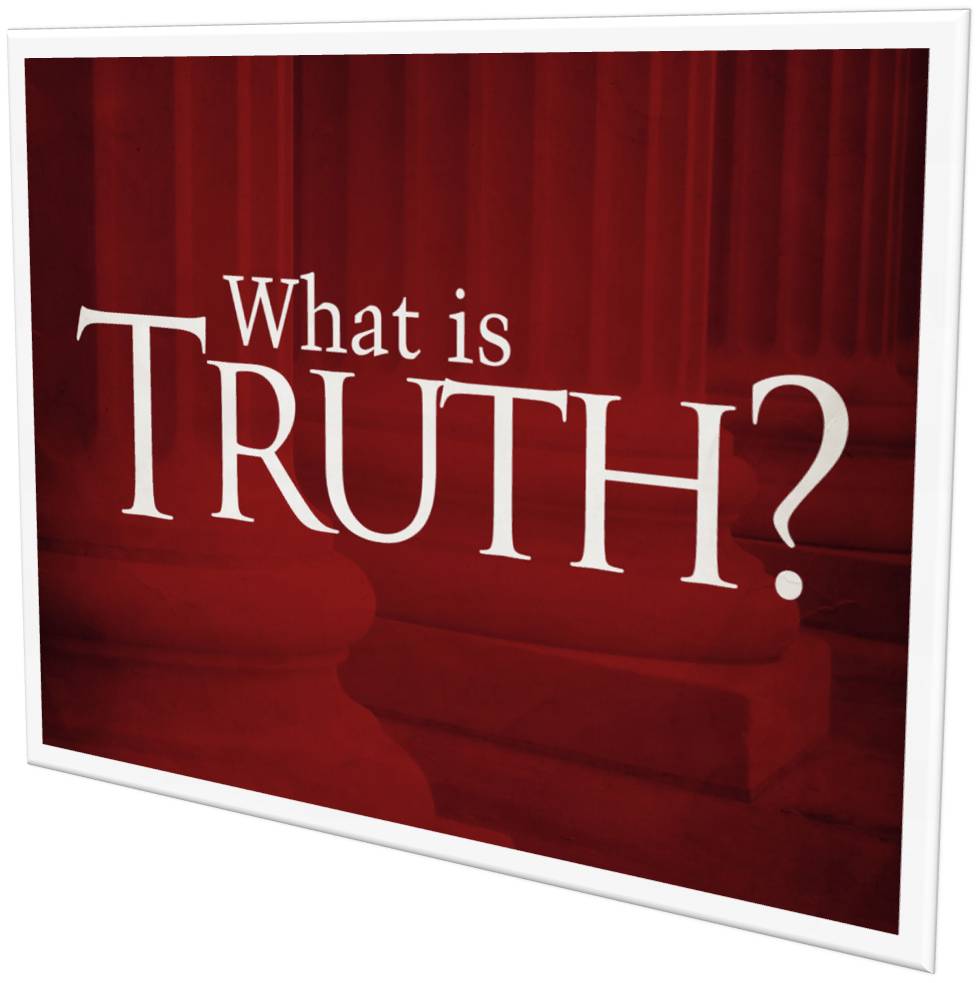 5 FACTS TO KNOW ABOUT TRUTH…
TRUTH IS UNCHANGEABLE
”Then the serpent said to the woman, “You will not surely die.                                  For God knows that in the day you eat of it your eyes will be opened, and you will be like God, knowing good and evil.”

Genesis 2:17
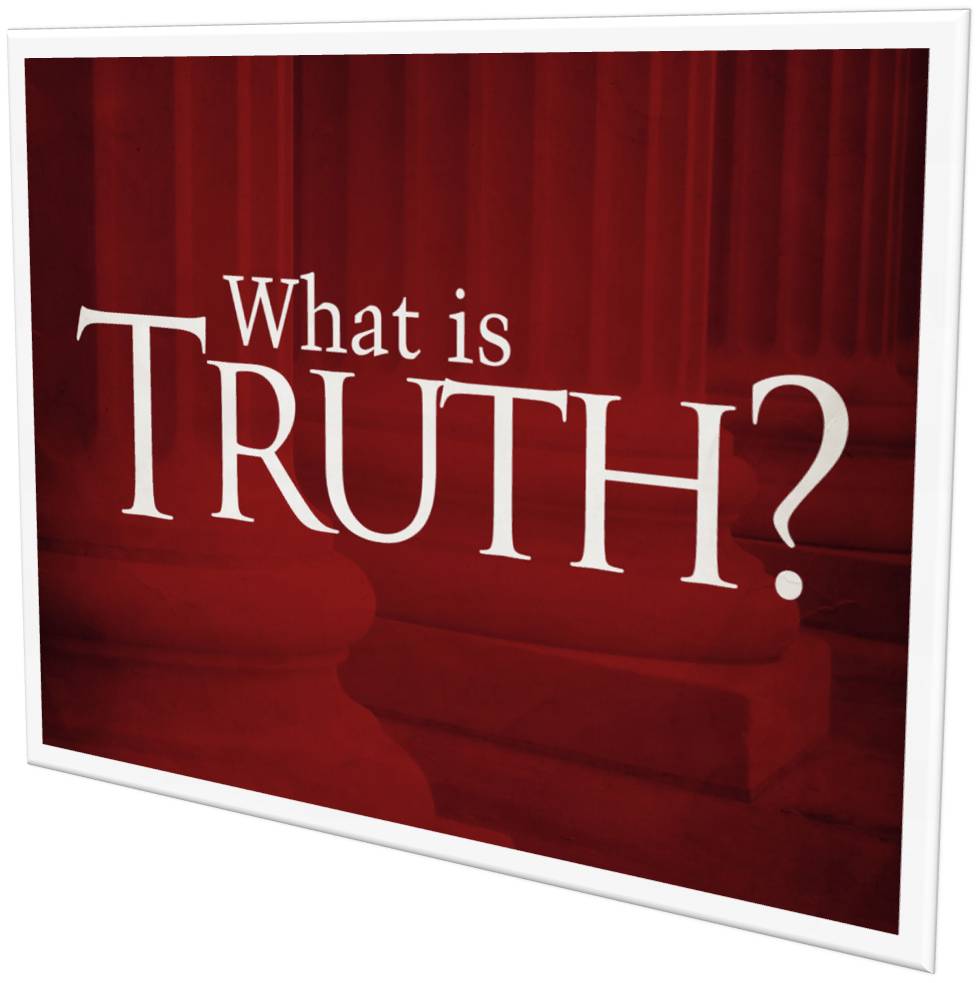 5 FACTS TO KNOW ABOUT TRUTH…
TRUTH IS UNCHANGEABLE
”as also in all his epistles, speaking in them of these things, in which are some things hard to understand, which untaught and unstable people twist to their own destruction, as they do also the rest of the Scriptures.”

Genesis 2:17
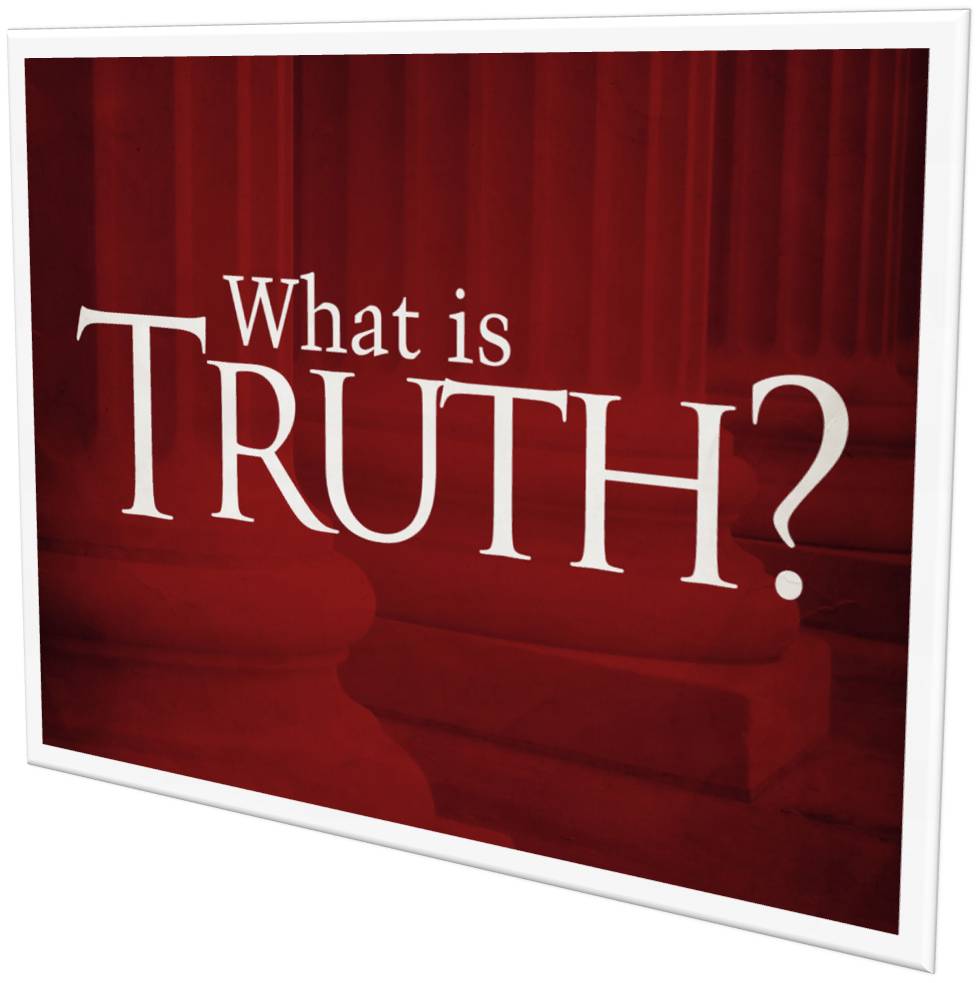 5 FACTS TO KNOW ABOUT TRUTH…
TRUTH IS UNCHANGEABLE
”as also in all his epistles, speaking in them of these things, in which are some things hard to understand, which untaught and unstable people twist to their own destruction, as they do also the rest of the Scriptures.”

Genesis 2:17
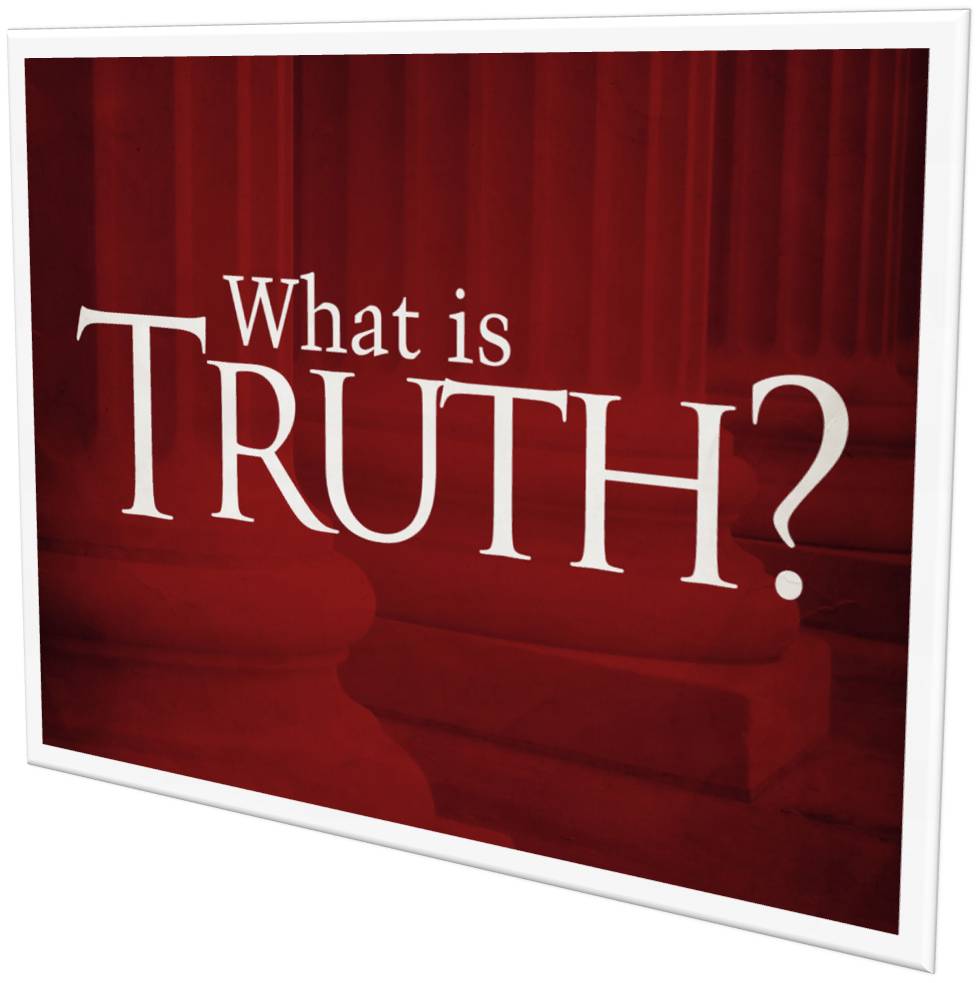 5 FACTS TO KNOW ABOUT TRUTH…
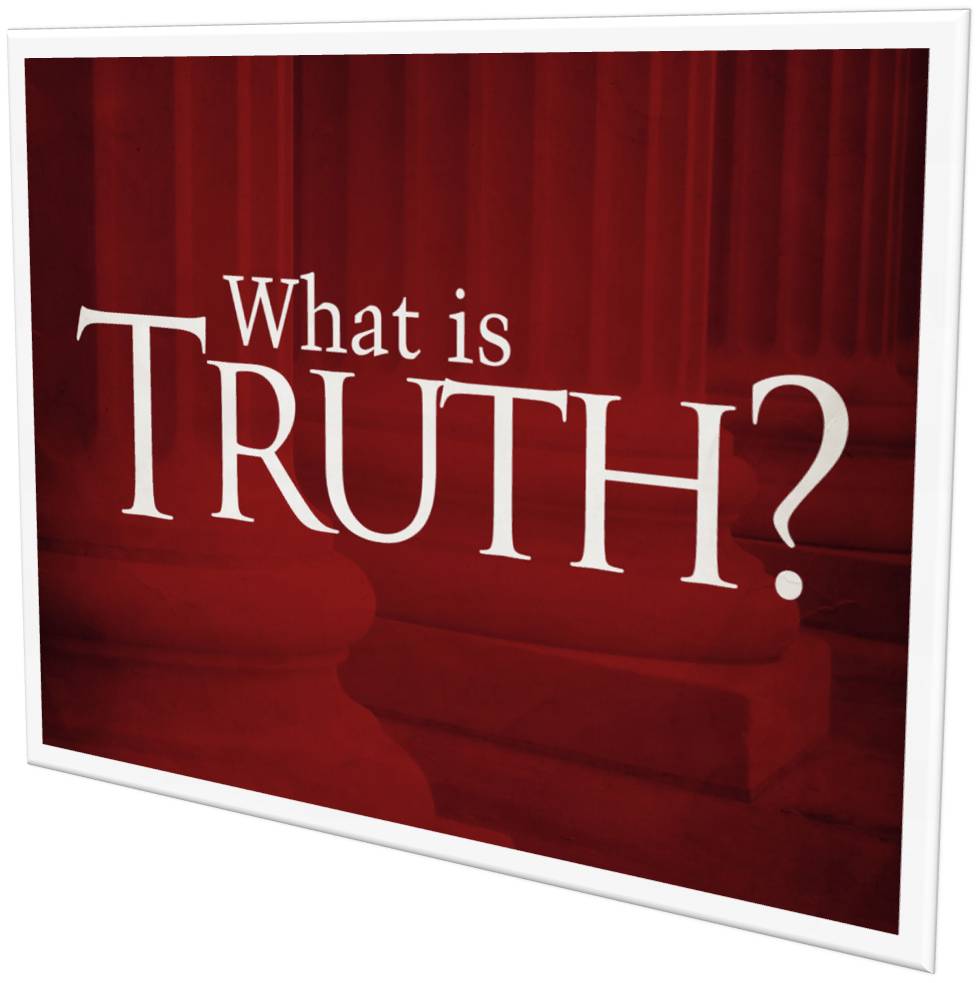 TRUTH IS 
FOREVER SETTLED IN HEAVEN
5 FACTS TO KNOW ABOUT TRUTH…
TRUTH IS FOREVER SETTLED IN HEAVEN
”Forever, O Lord,
Your word is settled in heaven.”

Psalm 119:89
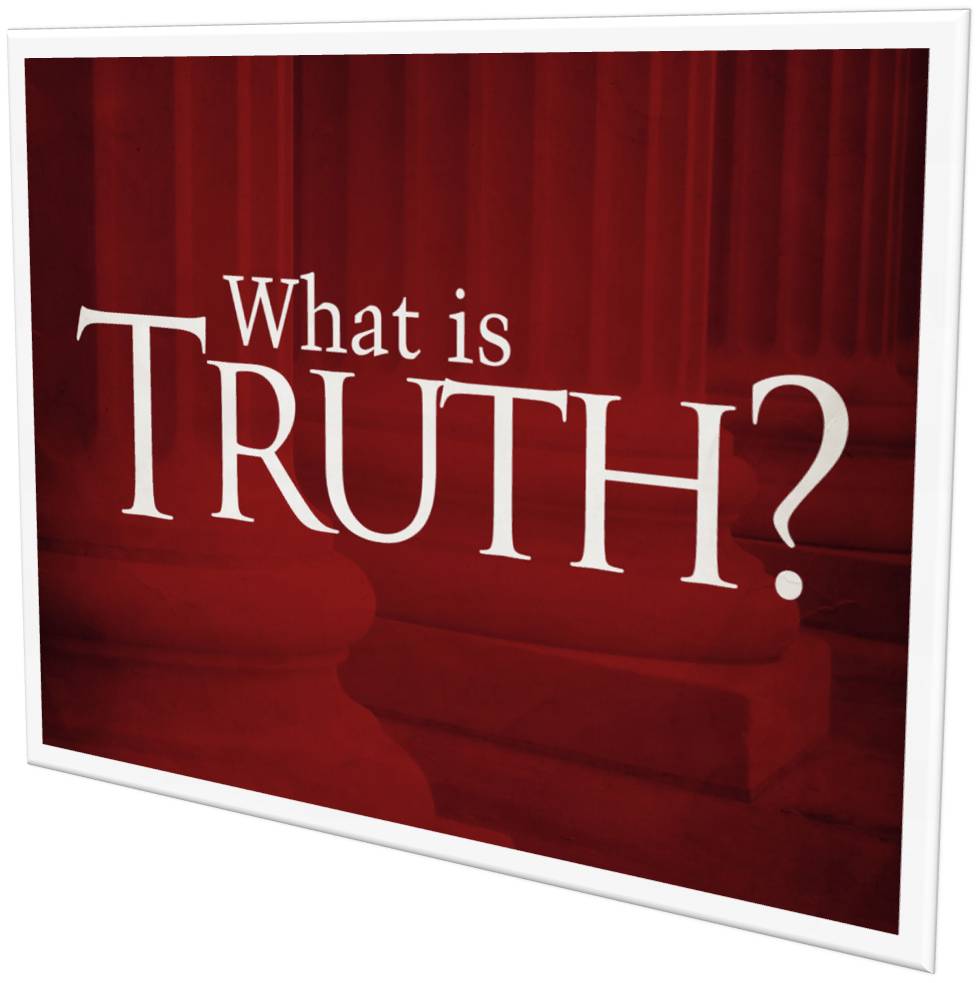 5 FACTS TO KNOW ABOUT TRUTH…
TRUTH IS FOREVER SETTLED IN HEAVEN
”Jesus said to him, “It is written again, ‘You shall not tempt the Lord your God.”

Matthew 4:4
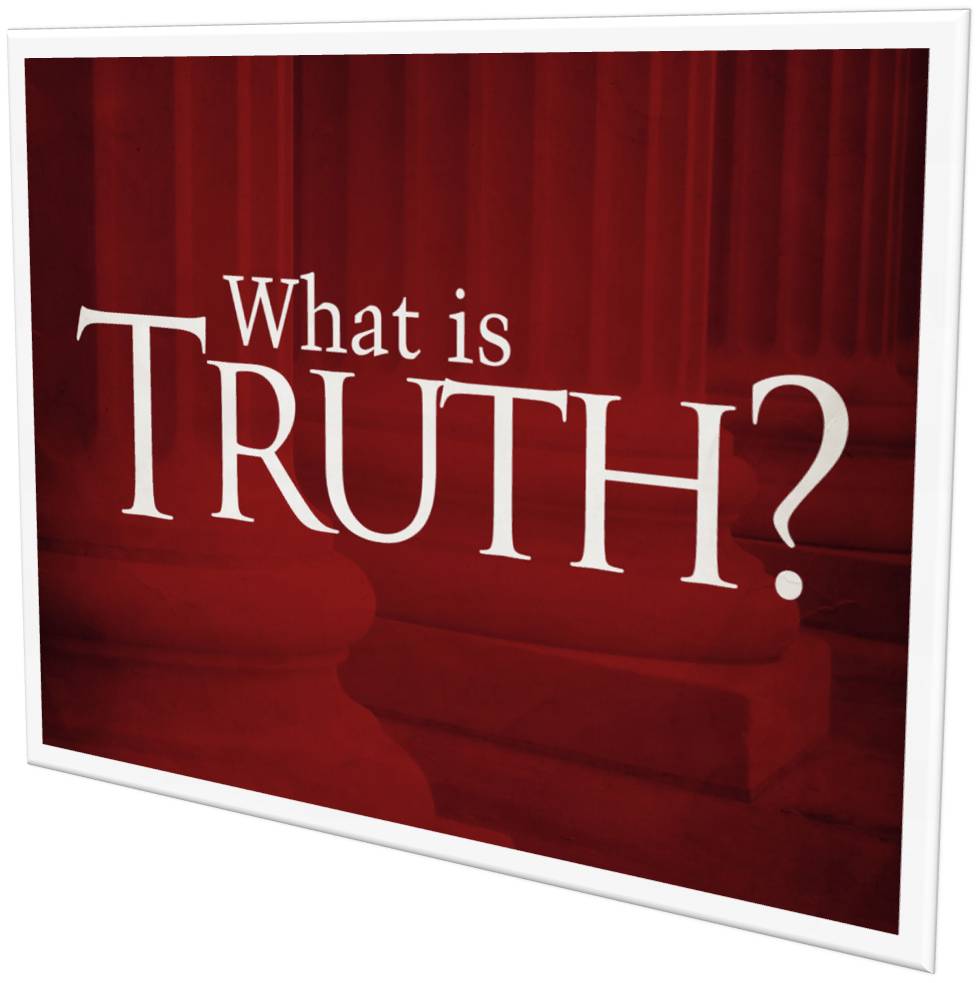 5 FACTS TO KNOW ABOUT TRUTH…
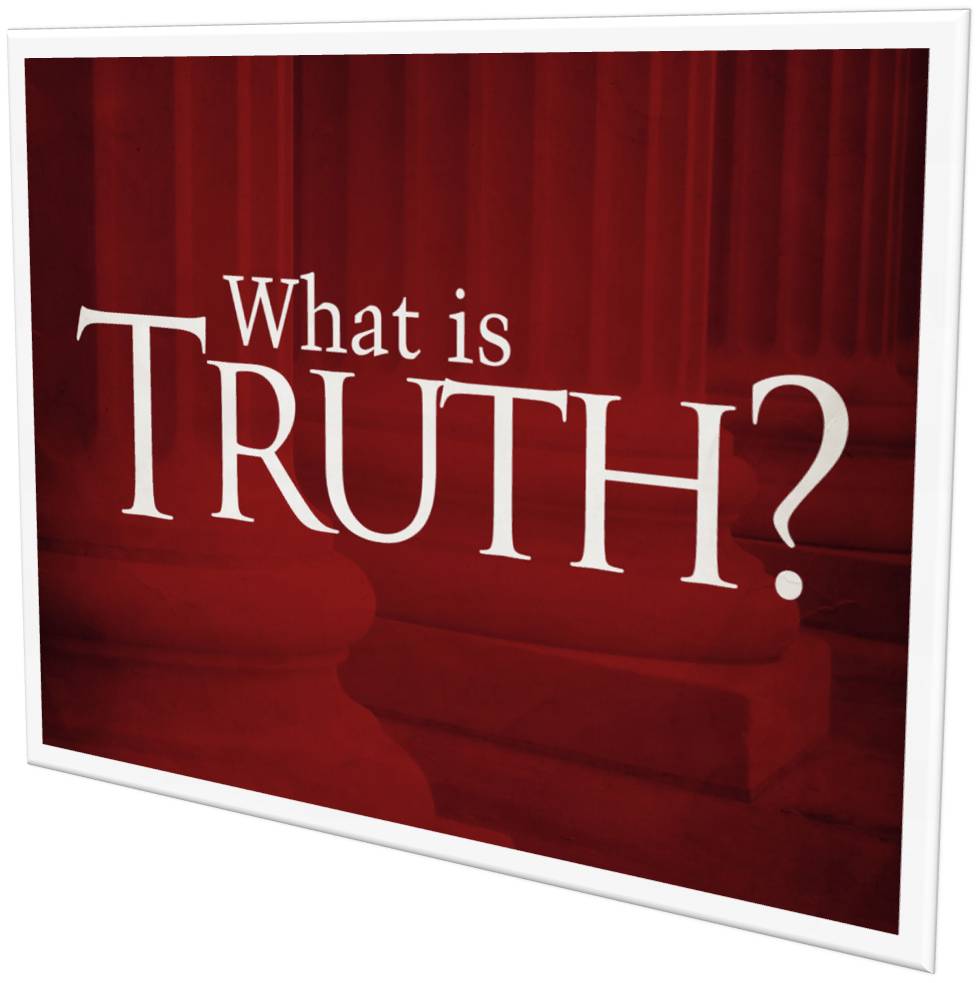 TRUTH IS 
PURE
5 FACTS TO KNOW ABOUT TRUTH…
TRUTH IS PURE
”Your word is very pure;
Therefore Your servant loves it.”

Psalm 119:140
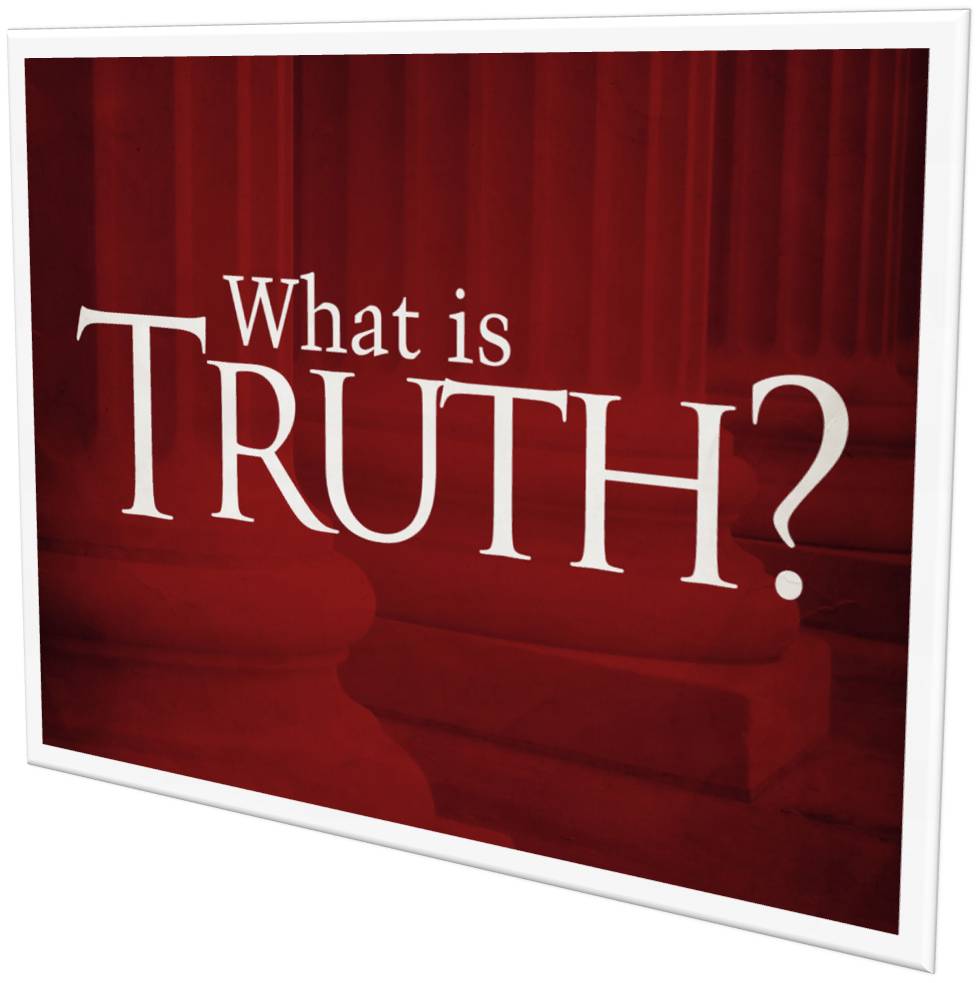 5 FACTS TO KNOW ABOUT TRUTH…
TRUTH IS PURE
”Every word of God is pure;
He is a shield to those who put their     trust in Him.”

Proverbs 30:5
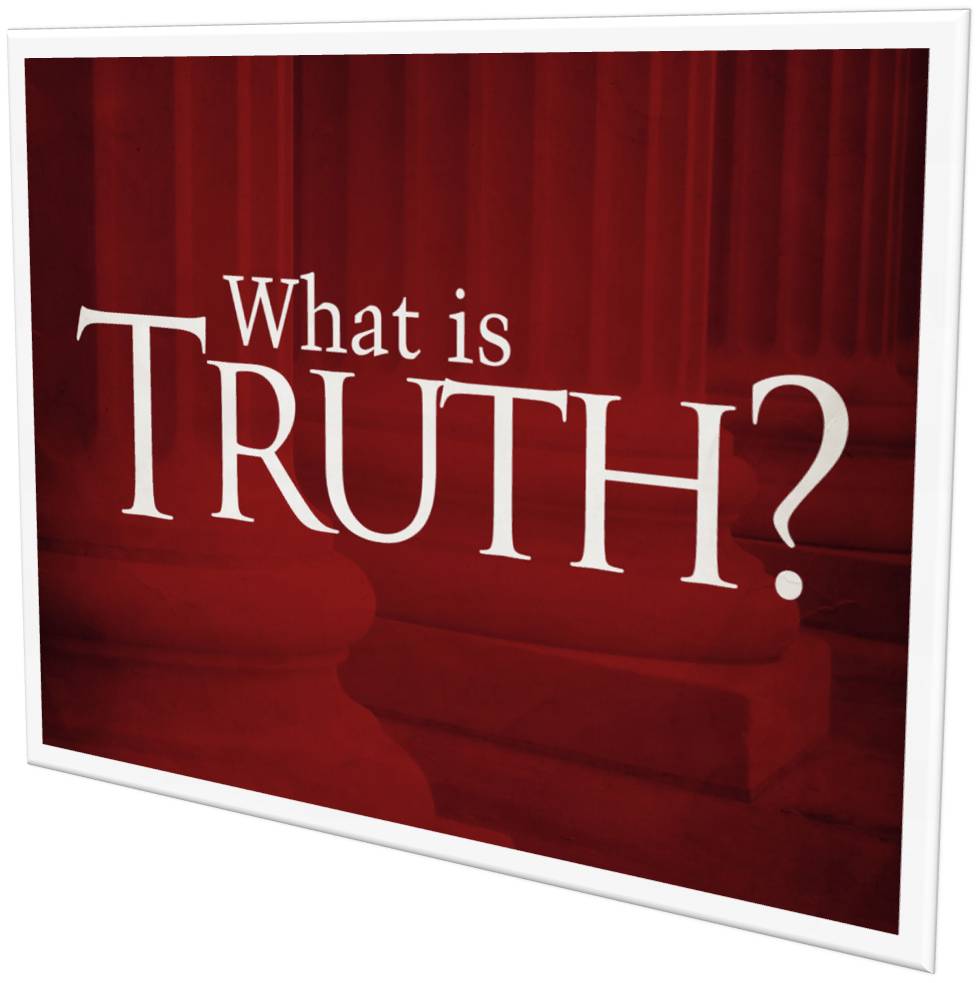 5 FACTS TO KNOW ABOUT TRUTH…
TRUTH IS PURE
”You shall not add to the word which I command you, nor take from it, that you may keep the commandments of the Lord your God which I command you.”

Deuteronomy 4:2
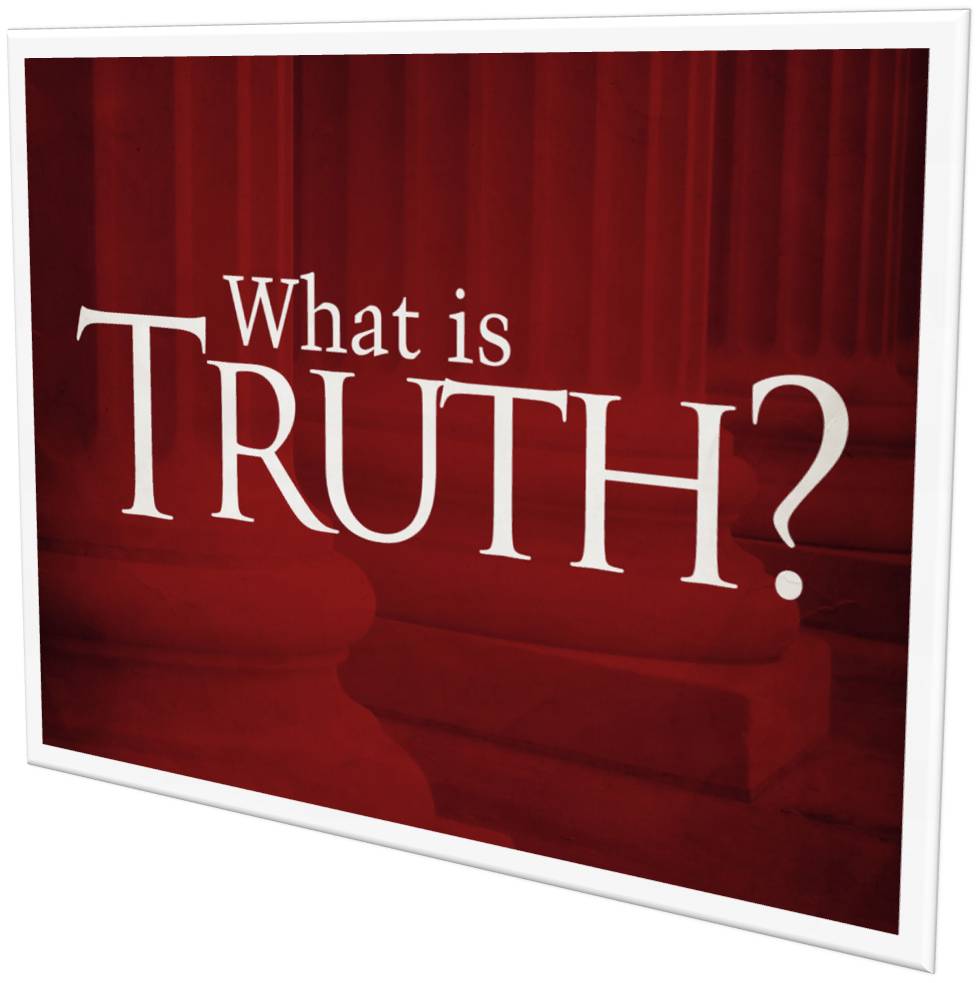 5 FACTS TO KNOW ABOUT TRUTH…
TRUTH IS PURE
”For I testify to everyone who hears the words of the prophecy of this book: If anyone adds to these things, God will add to him the plagues that are written in this book;…”

Revelation 22:18-19
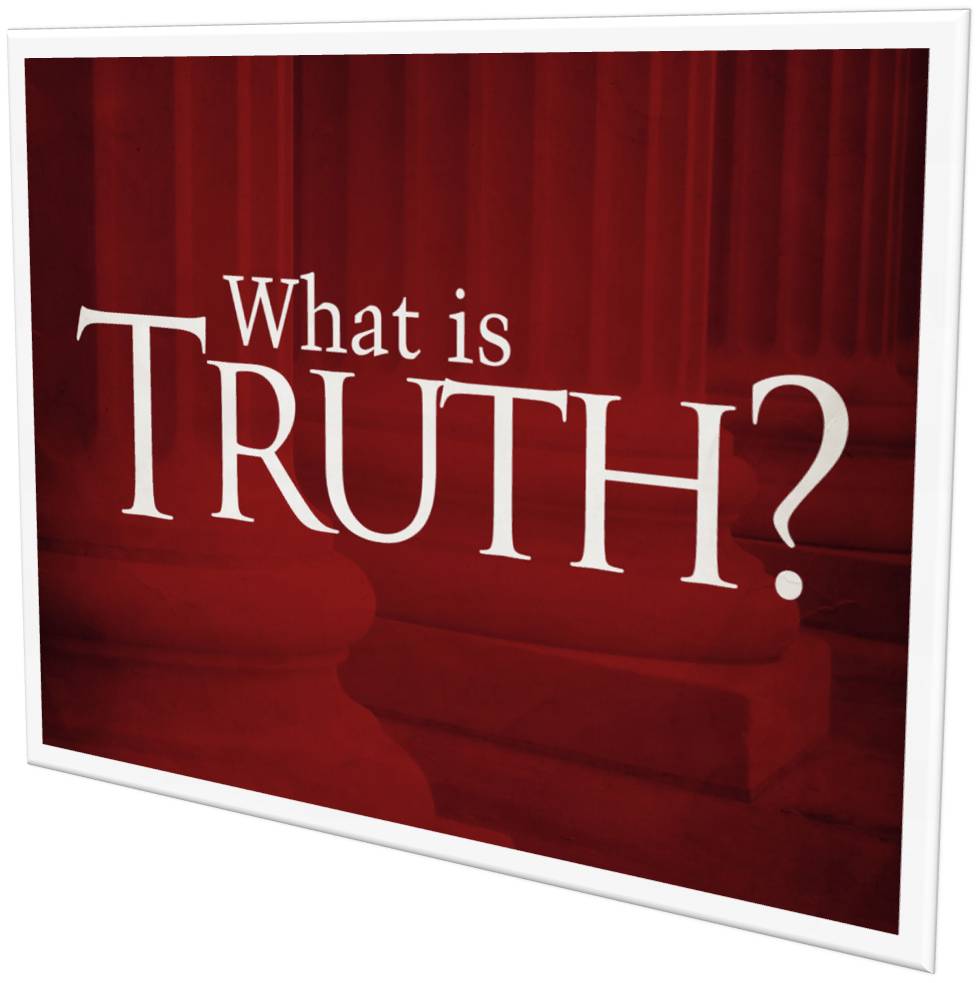 5 FACTS TO KNOW ABOUT TRUTH…
TRUTH IS PURE
”and if anyone takes away from the words of the book of this prophecy, God shall take away his part from the Book of Life, from the holy city, and from the things which are written in this book.”

Revelation 22:18-19
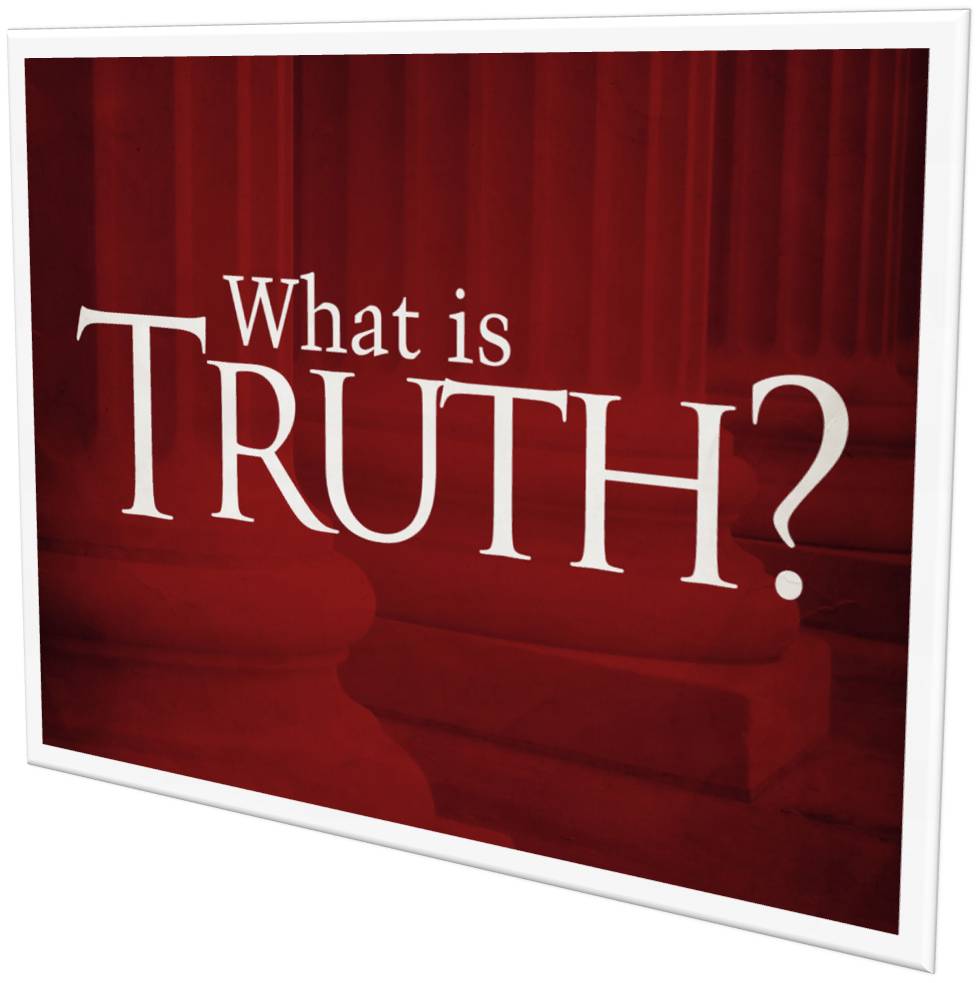 5 FACTS TO KNOW ABOUT TRUTH…
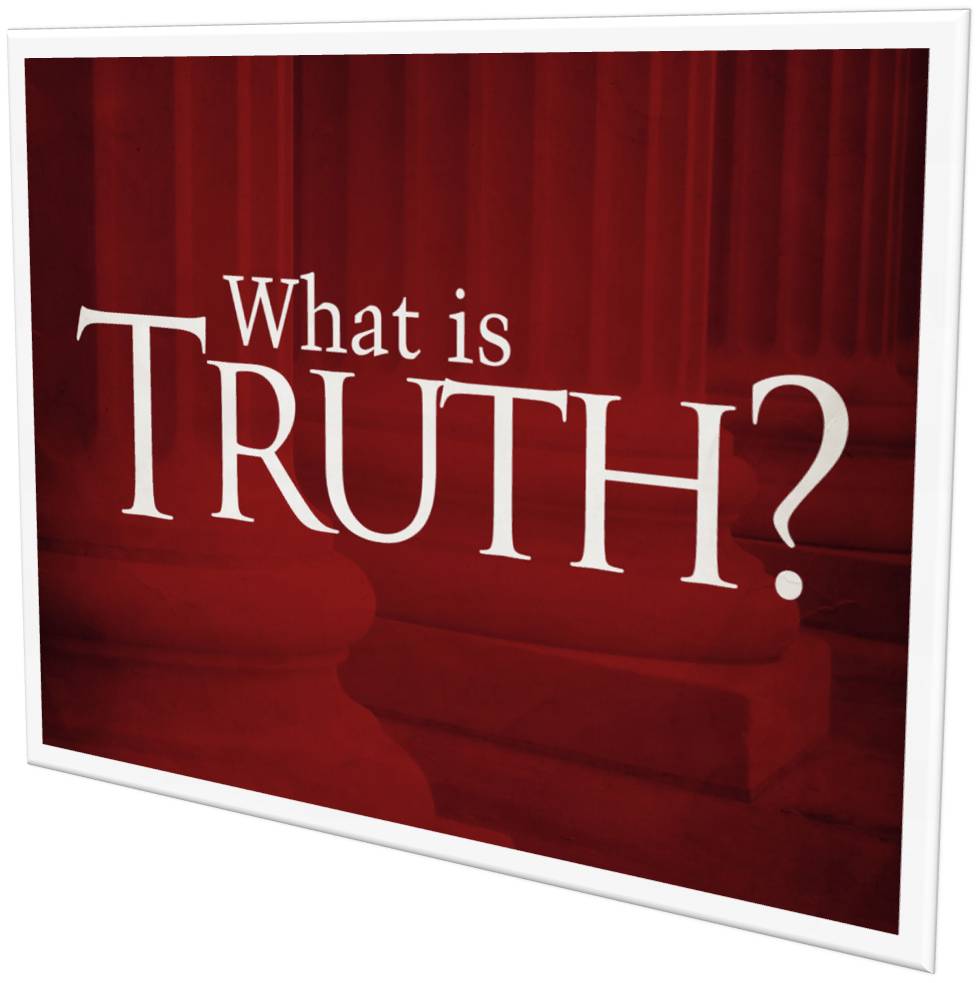 TRUTH IS 
POWERFUL
5 FACTS TO KNOW ABOUT TRUTH…
TRUTH IS POWERFUL
”For the word of God is living and powerful, and sharper than any two-edged sword, piercing even to the division of soul and spirit, and of joints and marrow, and is a discerner of the thoughts and intents of the heart.”

Hebrews 4:12
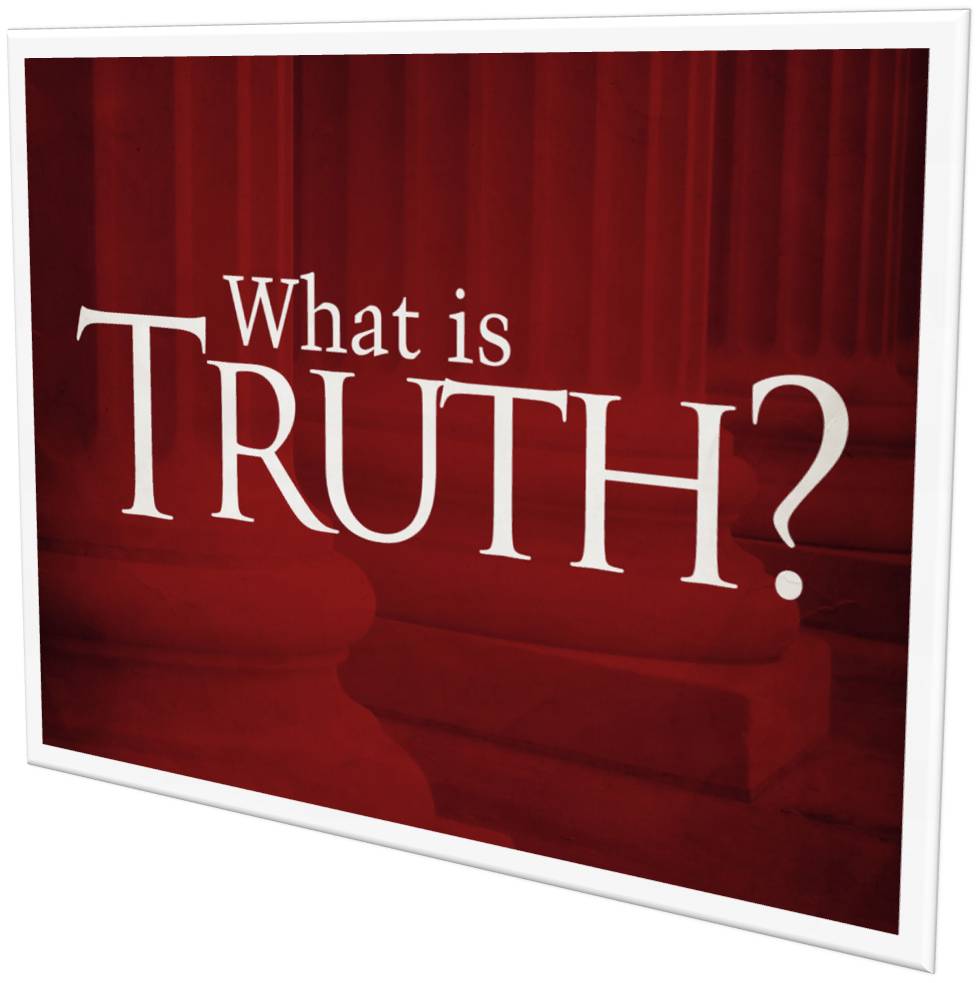 5 FACTS TO KNOW ABOUT TRUTH…
TRUTH IS POWERFUL
”Now as he reasoned about righteousness, self-control, and the judgment to come, Felix was afraid and answered, “Go away for now; when I have a convenient time       I will call for you.”

Acts 24:25
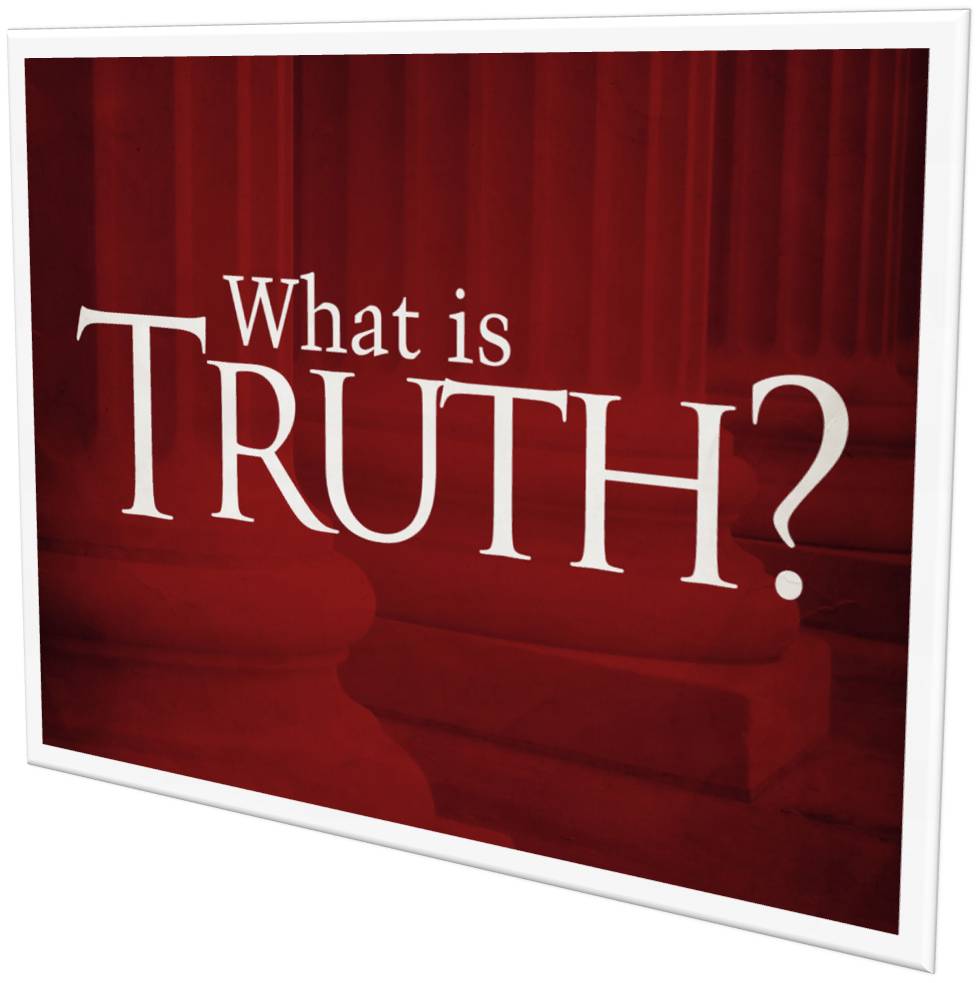 5 FACTS TO KNOW ABOUT TRUTH…
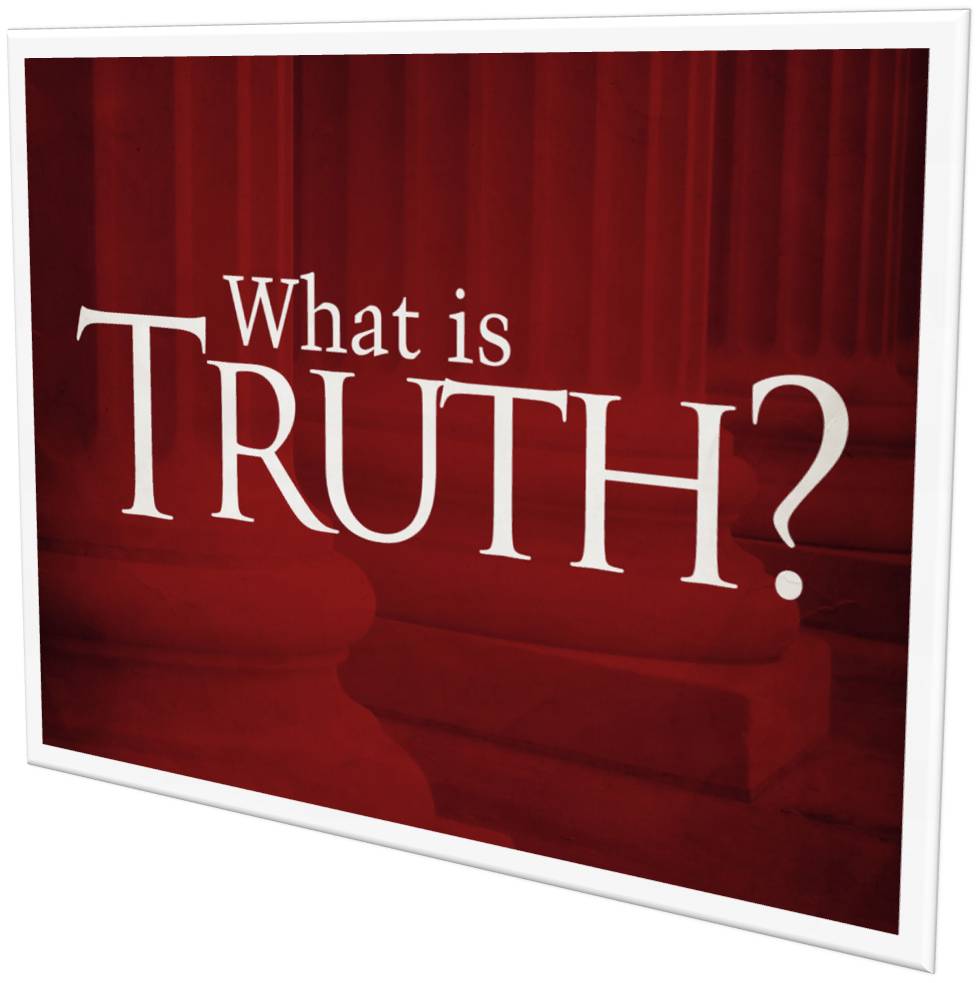 TRUTH DOES       NOT FAIL
5 FACTS TO KNOW ABOUT TRUTH…
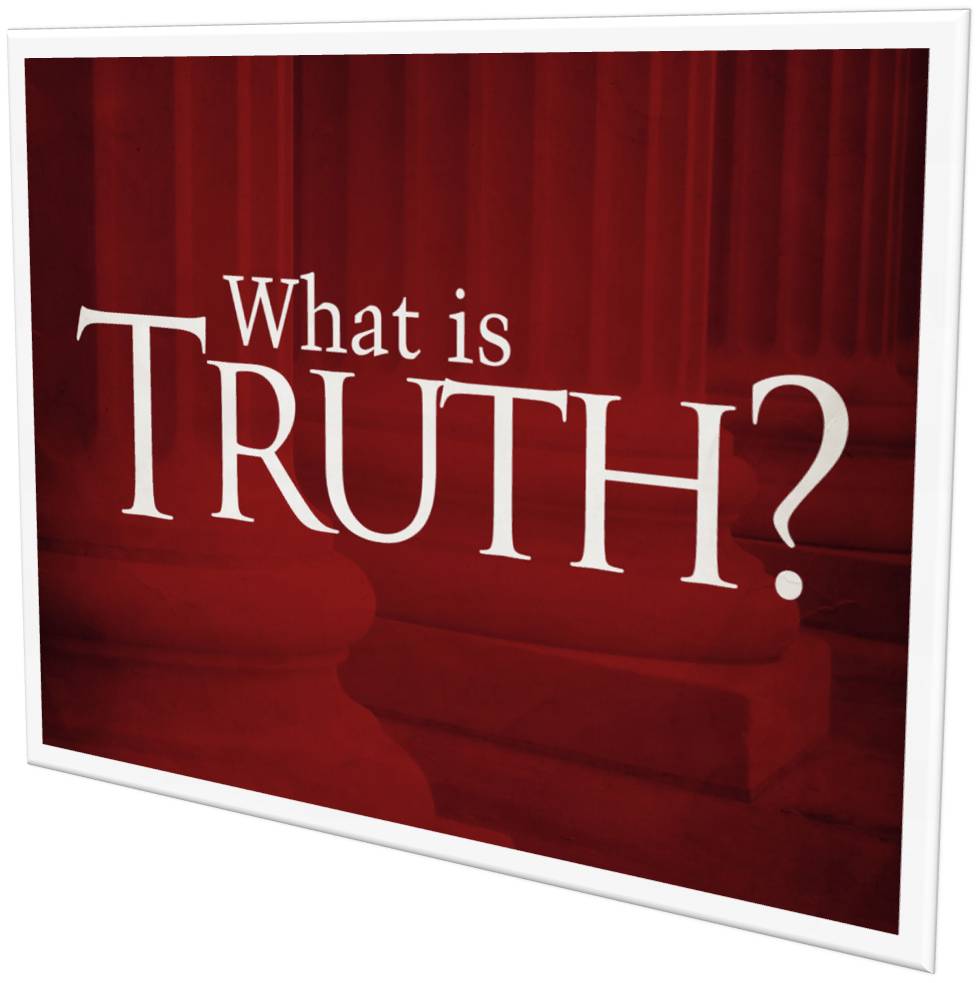 TRUTH DOES           NOT FAIL
It exposes one’s wickedness, and makes him responsible for his own destruction
5 FACTS TO KNOW ABOUT TRUTH…
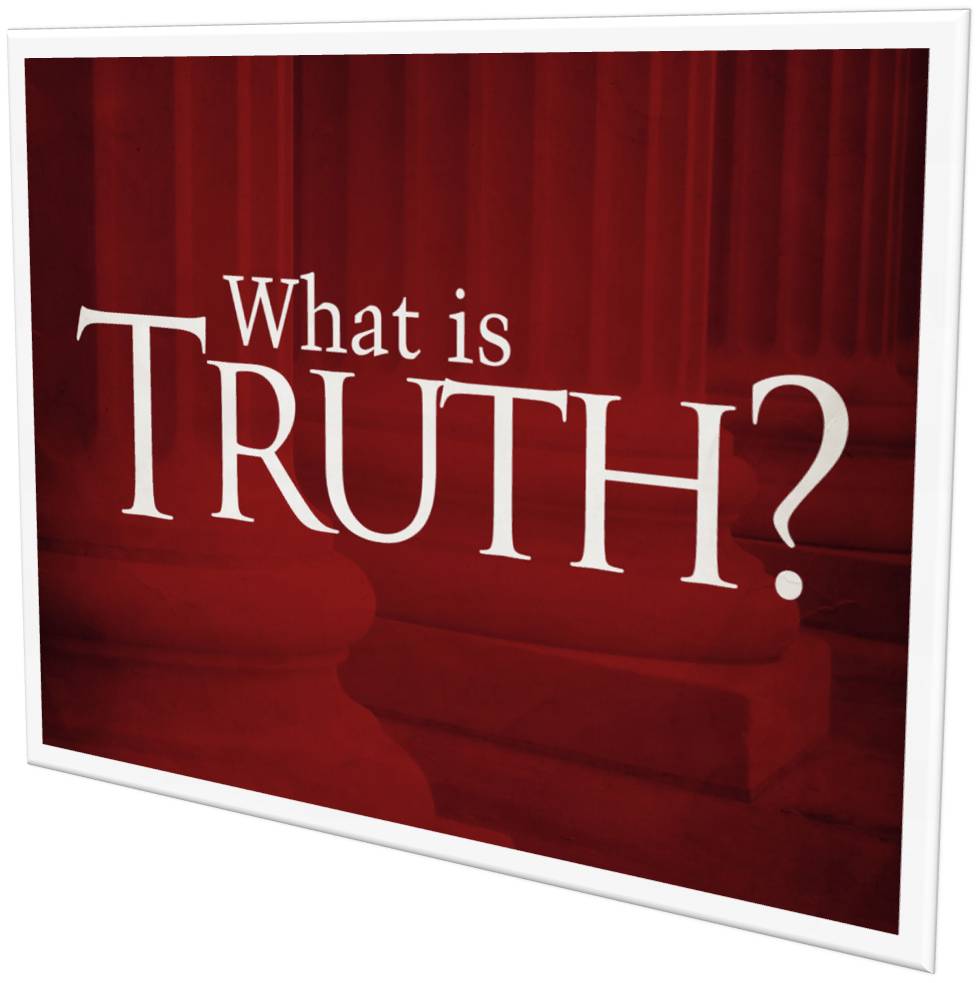 TRUTH DOES           NOT FAIL
HOW DO YOU VALUE TRUTH?
5 FACTS TO KNOW ABOUT TRUTH…
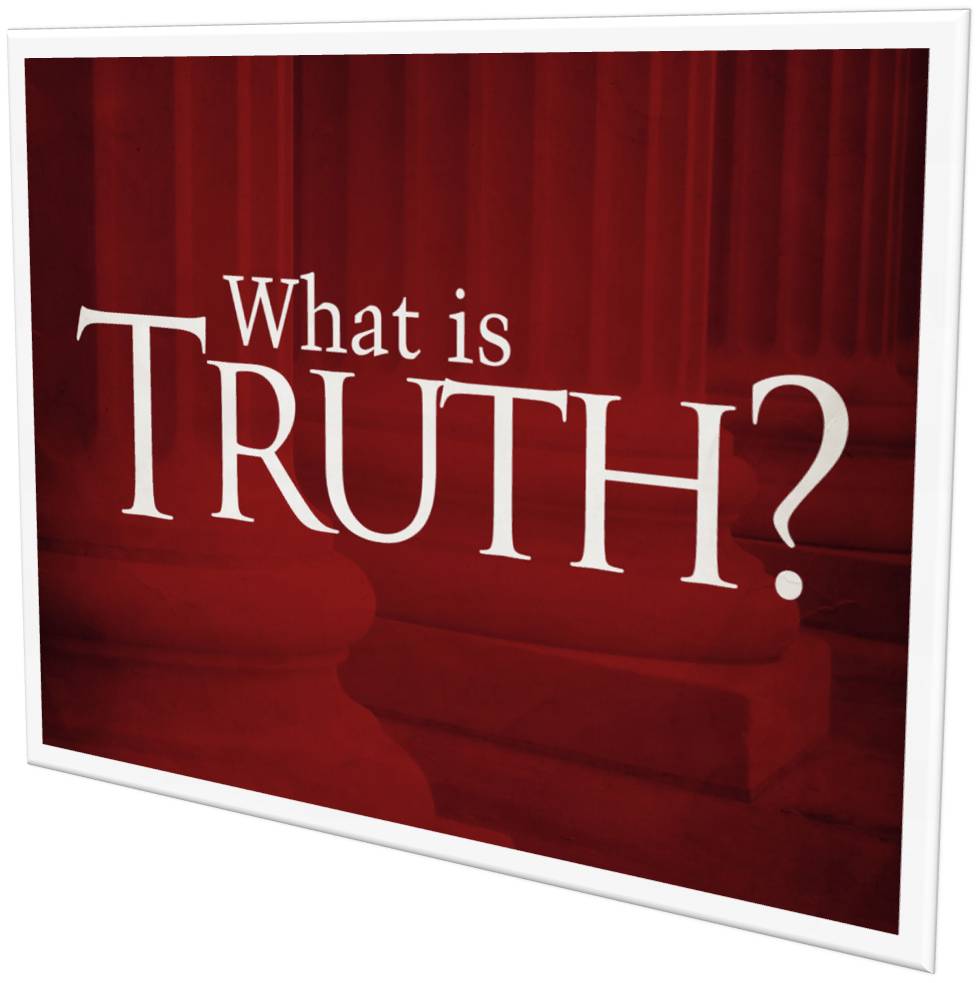 TRUTH MAKES NOT ASHAMED THOSE WHO LOVE IT!